材料示范学院学院文化
汇报人：范范
2020年5月  武汉
1
学院名称
院名：材料科学与工程国际化示范学院
International School of Materials Science and Engineering
院训：磨砺求真，鼎固革新
Discovery Engagement Innovation
2
学院Logo
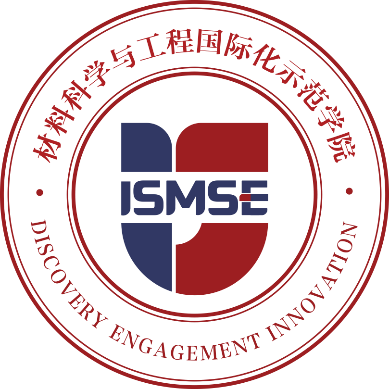 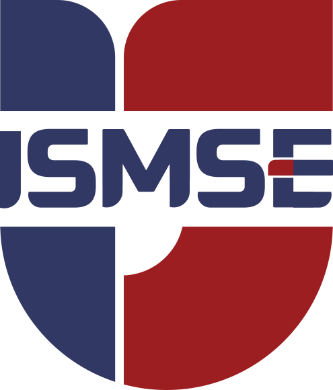 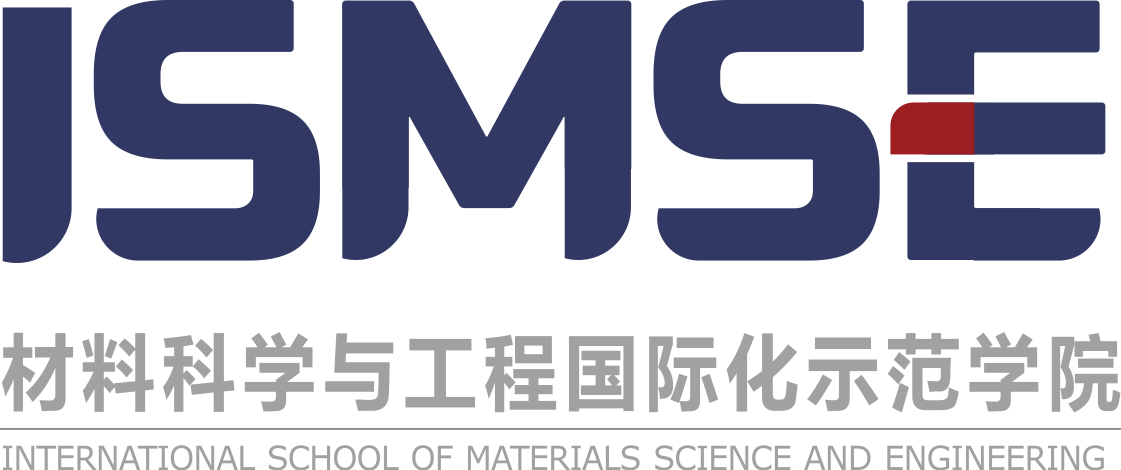 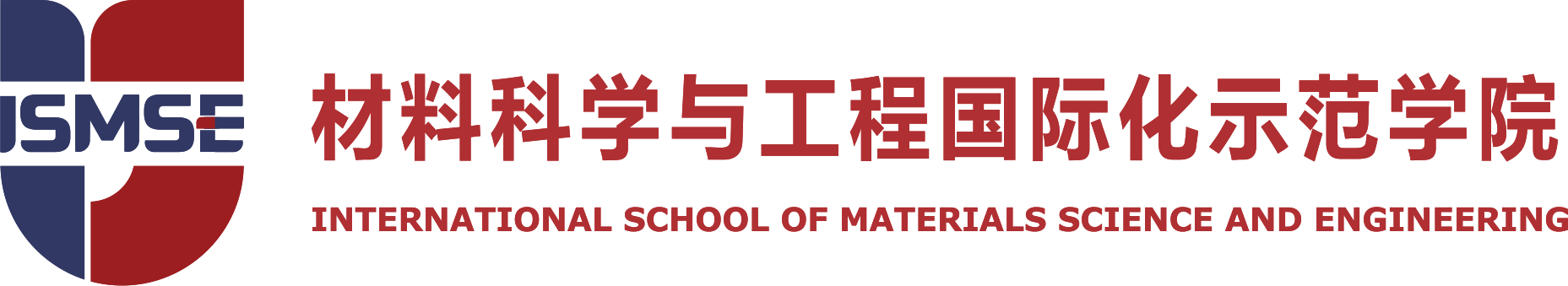 说明：学院的LOGO源文件可以通过学院院网下载。
（http://ismse.whut.edu.cn/xzzx/qtxz/202004/t20200407_437656.shtml）
3
主题配色
表1 材料科学与工程国际化示范学院（LOGO）配色方案
说明：配色来源于学院LOGO，原配色方案为CMYK格式，在转换为RGB格式时略有误差。
4
5